عنوان العرض:الحدث، الموقع، المدة
المؤلفون/الأسماء
تاريخ العرض
الخلفية
اكتب سرداً موجزاً
سرد الحدثالحدث، الموقع، المدة
وصف الحدث
وصف التحقيق
النتائج الرئيسية للتحقيق 
الاجراءات المتخذة 
التأثيرات على الصحة العامة والتوصيات
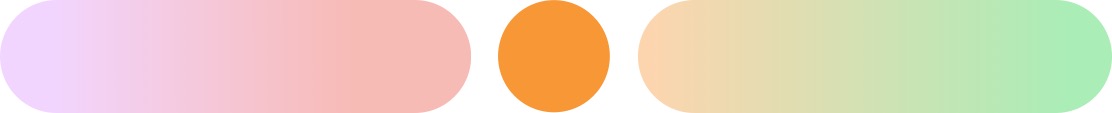 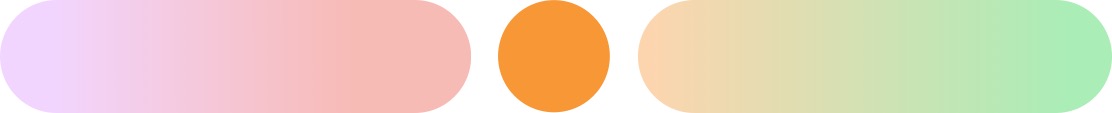 حالة تفشي مشتبه فيها
المعلومات الوبائية
الوفيات
الحالات
####
####
الفترة الزمنية
اليوم/الشهر/السنة (تاريخ البدء) - اليوم/الشهر/السنة (تاريخ الانتهاء)
إدخال منحنى الوباء
حالة تفشي مؤكدة
الوفيات
الحالات
####
####
حالة تفشي محتملة
الوفيات
الحالات
####
####
معدل وفيات الأطفال بين الحالات المؤكدة
%
مقاييس الهدف 7-1-7
تاريخ استكمال إجراءات الاستجابة المبكرة
اليوم/الشهر/السنة
صف بإيجاز الأساس المنطقي لتحديد هذا التاريخ وأي ملاحظات رئيسية.إن التعريفات متوفرة في صفحة الملاحظات.
تاريخ الإبلاغ عن المرض
اليوم/الشهر/السنة
صف بإيجاز الأساس المنطقي لتحديد هذا التاريخ وأي ملاحظات رئيسية.إن التعريفات متوفرة في صفحة الملاحظات.
تاريخ ظهور المرض
اليوم/الشهر/السنة
صف بإيجاز الأساس المنطقي لتحديد هذا التاريخ وأي ملاحظات رئيسية.إن التعريفات متوفرة في صفحة الملاحظات.
تاريخ الكشف عن المرض
اليوم/الشهر/السنة
صف بإيجاز الأساس المنطقي لتحديد هذا التاريخ وأي ملاحظات رئيسية.إن التعريفات متوفرة في صفحة الملاحظات.
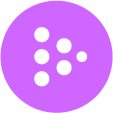 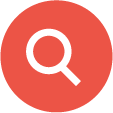 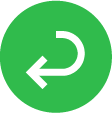 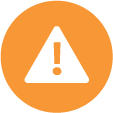 الاستجابة
الإبلاغ
الكشف
التوقيت
التوقيت
التوقيت
# الأيام
# الأيام
# الأيام
هل تم تحقيق هدف السبعة أيام؟
هل تم تحقيق هدف اليوم الواحد؟
هل تم تحقيق هدف السبعة أيام؟
نعم/لا
نعم/لا
نعم/لا
الحدث، الموقع، المدة
[Speaker Notes: تاريخ الظهور
للأمراض المتوطنة: التاريخ الذي برزت فيه زيادة محددة مسبقًا في معدل الحالات مقارنةً بالمعدلات الأساسية
للأمراض غير المتوطنة: التاريخ الذي اختبرت فيه الحالة المرجعية أو الحالة الأولى المرتبطة بالوباء الأعراض للمرة الأولى.
لأحداث الصحة العامة الأخرى: التاريخ الذي استوفت فيه التهديدات المعايير كحدث يجب الإبلاغ عنه، بناءً على المعايير الحالية للإبلاغ.
تاريخ الكشف هو التاريخ الذي تم فيه تسجيل الحدث الصحي العام لأول مرة من قبل أي مصدر أو نظام.
تاريخ الإبلاغهو التاريخ الذي يتم فيه الإبلاغ عن الحدث لأول مرة إلى الهيئة الصحية العامة المسؤولة عن اتخاذ الإجراءات.
تاريخ استكمال إجراءات الاستجابة المبكرةتاريخ اتخاذ آخر إجراءات الاستجابة المبكرة المنطبقة المذكورة أعلاه
 إجراءات الاستجابة المبكرةتاريخ تنفيذ كلّ من إجراءات الاستجابة المبكرة المنطبقة
بدء التحقيق أو نشر فريق التحقيق/الاستجابة؛
إجراء تحليل وبائي وتقييم أولي للمخاطر
 الحصول على تأكيد مخبري لسبب التفشي؛
 تفعيل آليات إدارة الحالات المناسبة وتدابير الوقاية من العدوى ومكافحتها في المرافق الصحية؛
 اتخاذ التدابير المضادة المناسبة في مجال الصحة العامة* في المجتمعات المتضررة*شراء السلع الأساسية وتوزيعها في المجتمع المحلي لمنع انتشار المرض(مثل اللقاحات وأكياس أملاح الإماهة الفموية ومضادات الميكروبات ومعالجة المياه والصابون وطاردات الحشرات، والناموسيات ومعدات الوقاية الشخصية) الشروع في اتخاذ تدابير الصحة العامة والتدابير الاجتماعية (مثلًا، ارتداء الكمامات، والقيود المفروضة على السفر، والحجر الصحي، وسحب الأغذية، والتوصية بغلي المياه)
 بدء الأنشطة المناسبة للتواصل حول المخاطر أو لإشراك المجتمع المحلي؛
 إنشاء آلية تنسيق.]
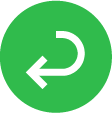 اجراءات الاستجابة المبكرة
تاريخ استكمال إجراءات الاستجابة المبكرة تاريخ اتخاذ الاجراء الأول من إجراءات الاستجابة المبكرة السبعة (انظر أدناه)
الحدث، الموقع، المدة
العوائق والعوامل الممكنة
الكشف
الإبلاغ
الاستجابة
التوقيت
التوقيت
التوقيت
# الأيام
# الأيام
# الأيام
هل تم تحقيق هدف السبعة أيام؟
هل تم تحقيق هدف اليوم الواحد؟
هل تم تحقيق هدف السبعة أيام؟
نعم/لا
نعم/لا
نعم/لا
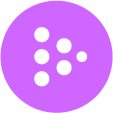 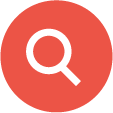 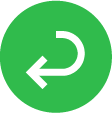 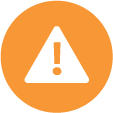 الحدث، الموقع، المدة
التوصيات
الاجراءات الفوريةإجراءات للتنفيذ الفوري (مثلًا: عندما تكون الموارد متاحة أو متوقعة).
الإجراءات الأطول أمدًاإجراءات للتخطيط والتمويل على المدى الأطول (مثلًا، في خلال دورات التخطيط والميزانية)
شكرًا